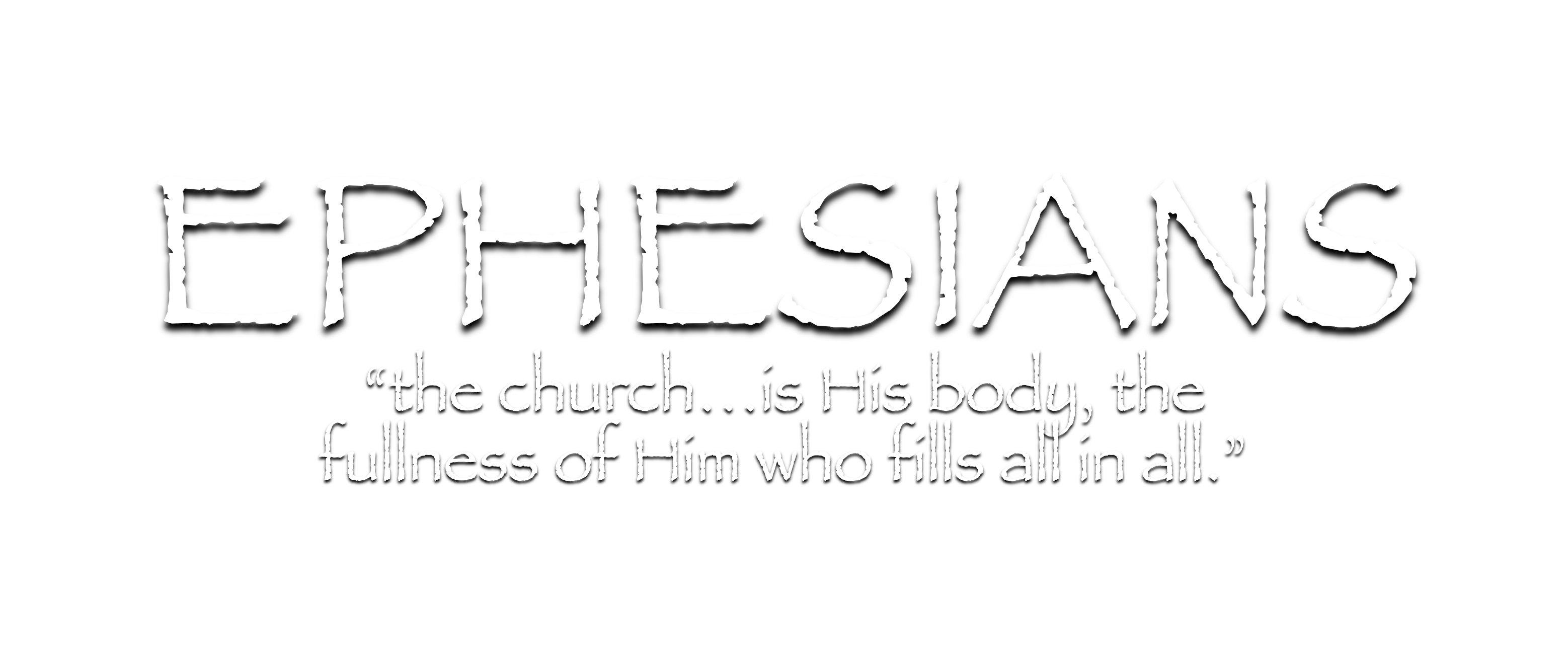 Ephesians 1
Introduction (vv. 1-2)
Authorship: Paul, an apostle of Jesus Christ. (v. 1a)
Recipients: Saints who are in Ephesus. (v. 1b)
Greetings: Grace and peace from God and Christ. (v. 2)
Ephesians 1
Introduction (vv. 1-2)
Spiritual Blessings in the Heavenly Places in Christ (vv. 3-14)
God has blessed us with every spiritual blessing in Christ. (v. 3)
Chosen, Predestined, and Graced (vv. 4-6)
God chose us in Christ before the foundation of the world to be holy and blameless in love. (v. 4)
God predestined us to adoption as sons by Jesus Christ. (v. 5)
God freely bestowed His grace on us to the end of His praise. (v. 6)
Ephesians 1
Introduction (vv. 1-2)
Spiritual Blessings in the Heavenly Places in Christ (vv. 3-14)
God has blessed us with every spiritual blessing in Christ. (v. 3)
Chosen, Predestined, and Graced (vv. 4-6)
Redeemed by Jesus’ Blood, and the Mystery of His Will Revealed (vv. 7-10)
Redemption in Christ is through His blood, the forgiveness of sins. (v. 7)
Redemption and forgiveness are made to abound in wisdom and prudence through the revelation of the mystery. (vv. 8-9)
The Mystery: All things are gathered together in one in Christ. (v. 10)
Ephesians 1
Introduction (vv. 1-2)
Spiritual Blessings in the Heavenly Places in Christ (vv. 3-14)
God has blessed us with every spiritual blessing in Christ. (v. 3)
Chosen, Predestined, and Graced (vv. 4-6)
Redeemed by Jesus’ Blood, and the Mystery of His Will Revealed (vv. 7-10)
Obtained an Inheritance (vv. 11-12)
In Christ we have obtained an inheritance, being predestined according to His purpose and will. (v. 11)
That we should be to the praise of His glory. (v. 12)
Sealed with the Holy Spirit (vv. 13-14)
Having believed through the truth we were sealed with the Holy Spirit of promise. (v. 13)
The Holy Spirit is the guarantee of our inheritance until it is realized. (v. 14)
Ephesians 1
Introduction (vv. 1-2)
Spiritual Blessings in the Heavenly Places in Christ (vv. 3-14)
Paul’s Prayer for Their Spiritual Enlightenment (vv. 15-23)
The Motivation for Paul’s Prayer (vv. 15-16)
He heard of their faith in the Lord Jesus and love for the saints. (v. 15)
He incessantly gives thanks for them in his prayers. (v. 16)
Ephesians 1
Introduction (vv. 1-2)
Spiritual Blessings in the Heavenly Places in Christ (vv. 3-14)
Paul’s Prayer for Their Spiritual Enlightenment (vv. 15-23)
The Motivation for Paul’s Prayer (vv. 15-16)
Paul’s Prayer for Them (vv. 17-23)
That God may give them the spirit of wisdom and revelation in the knowledge of Christ through enlightenment. (vv. 17-18a)
To know the hope of His calling. (v. 18b)
To know the riches of the glory of His inheritance in the saints. (v. 18c)
To know the exceeding greatness of His power toward believers. (v. 19a)
Ephesians 1
Introduction (vv. 1-2)
Spiritual Blessings in the Heavenly Places in Christ (vv. 3-14)
Paul’s Prayer for Their Spiritual Enlightenment (vv. 15-23)
The Motivation for Paul’s Prayer (vv. 15-16)
Paul’s Prayer for Them (vv. 17-23)
To know the exceeding greatness of His power toward believers. (v. 19a)
The same power that worked in Christ in the resurrection. (vv. 19b-20a)
The same power that seated Him above all at His right hand. (vv. 20b-21)
The same power that subjected all to Him and gave Him who is head to the church which is His body – His fullness which He fills. (vv. 22-23)